پیام های آسمان پایه هفتم اول متوسطه)درس هفتم، برترین بانوتهیه کننده : احمد رمضان نژاد اشکلکدبیر پیام های آسمان و قرآن منطقه چابکسر
فهرست	      	   		  din22.persianblog.irبرترین بانو	        3هدف درس	        3نام ها ولقب ها      5ویژگیهای حضرت فاطمه زهرا(س)    9حیا و عفّت	10علاقه شدید به پیامبر	12اهمیت دادن به خانواده و خانه داری	14ساده زیستی  	16ایثار و بخشندگی	17حضور در اجتماع	18سوره کوثر    	      19شأن نزول سوره کوثر	      20فضیلت سوره کوثر	       21مناجات حضرت زهرا (س)     22
رحیم آباد
درس هفتمبرترین بانو
هدف درس :آشنایی با ویژگی های حضرت فاطمه زهرا (س)
فهرست
فرزند پیامبر دو سال بیشتر نداشت که مشرکان مکّه، پیامبر و خویشانش را سه سال در شِعب ابو طالب در محاصره قرار دادند. هنوز سختی محاصره تمام نشده بود که فاطمه مادرش خدیجه را از دست داد. فاطمه در تمام سال هایی که در مکّه به همراه پیامبر زندگی میکرد، بارها و بارها شاهد آزار و اذیت پیامبر توسط مشرکان بود. اینها موجب شد ایشان در دوران کودکی، دشواری ترک شهر و دیار خود را بپذیرد و به دنبال پدر به مدینه هجرت کند. این رنج ها نه تنها موجب ناامیدی اش نشد بلکه او را مقاومتر و استوارتر ساخت.شاید این سخن پیامبر را شنیده اید که: فاطمه سرور زنان اوّلین و آخرین و برترین بانوی جهان است.به نظر شما این جمله چه معنا و مفاهیمی در خود دارد؟یکی از معانی این جمله آن است که در بین زنان عالم چه در گذشته و چه در زمان حال و آینده کسی بهتر و والامقامتر از ایشان نیست. پس با الگو گرفتن از زندگی ایشان م یتوانیم خود را تا حدِّ توان به شخصیت بهترین و برترین بانوی جهان نزدیک کنیم.
فهرست
نام ها و لقب ها
فهرست
زهرا
فاطمه
نورانی
بریده شده از آتش
صدیقه
از زنان در تقوا بالاتر
بتول
دارای گفتار و کردار صادقانه
فهرست
حانیه
راضیه
مهربان در حق شوهر
راضی به خواست خدا
رشد یافته
زکیه
پاکیزه از صفات بد
طاهره
فهرست
مرضیه
صاحب خیر و برکت
مبارکه
کسی که خدا از او خشنود است
مطهّره
از هر آلودگی و پلیدی دور است
کسی که یاری می شود
منصوره
فهرست
ویژگی های حضرت زهرا(س)
2. علاقه ی شدید به پیامبر
1. حیا و عفّت
4. ساده زیستی
2. اهمیت دادن به خانواده و خانه داری
6. حضور در اجتماع
5. ایثار و بخشندگی
فهرست
1- حیا و عفّت
یکی از راهنمایی های پیامبر خدا به دختر و دامادش در اوایل زندگیشان این بود :
علی جان بهتر است شما کارهای بیرون خانه را برعهده بگیری و دخترم فاطمه کارهای داخل خانه را. 

وقتی این تقسیم کار انجام شد ، حضرت فاطمه سلام الله علیها فرمود :
« خدا می داند چقدر خوشحالم از اینکه رسول خدا مرا از روبرو شدن با نامحرم بی نیاز ساخت. »
فهرست
حکایت
حکایت است که روزی حضرت زهرا علیها سلام نزد پدرش رسول خدا صلی الله علیه و آله بود. مردی نابینا وارد شد ، حضرت فاطمه خود را مخفی کرد.
هنگامی که مرد نابینا خارج شد ؛ حضرت رسول عرض کردند : ای فاطمه! با این که می دانستی او نابیناست و تو را نمی بیند، با این حال چرا پنهان شدی؟
ایشان پاسخ داد: بلی او نابینا بود ولی من که بینا بودم و چشم داشتم. و سپس گفتند : 
همان طوری که مرد نباید به زن نامحرم نگاه کند زن هم نباید به مرد نامحرم نگاه نماید.
آن گاه حضرت محمد(ص) رو به دخترش کرد و فرمود : 
« به راستی که تو پاره ی تن من هستی.»


   

« بحارالانوار»
فهرست
2- علاقه ی شدید به پیامبر
حضرت فاطمه انس و علاقه ی بسیاری به پیامبر داشت. 
برای او غذاهای دلخواهش را تهیه می کرد ، در جنگ ها همراهشان    بود و از ایشان مراقبت می کرد و همچون مادری مهربان بود.








پیامبر نیز احترام فراوانی به دخترش می گذاشت و او را از جان و دل دوست می داشت. هرگاه حضرت فاطمه وارد خانه میشد پیامبر اعظم با خوشحالی از جا بر می خاست ، به او خوشامد می گفت ، دستانش را می بوسید و او را در کنار خودش می نشاند و می فرمود : 
« او شادمانی قلب من است. »
اُمِّ ابیها
فهرست
پیامبر اکرم (ص) :خداوند فاطمه را دوست دارد و دوستداران فاطمه را نیز دوست دارد. خداوند با خوشحالی فاطمه خشنود و با خشم او خشمگین می شود.
فهرست
3- اهمیت دادن به خانواده و خانه داری
او که به فرمودهٔ پیامبر اکرم(ص) سرور همه زنان عالم بود، کار در منزل را عیب نمیدانست. گندم را بادستاس (آسیاب سنگی کوچک) آرد  می کرد و نان می پخت و گاه سختی کارهایش به حدّی بود که دستانش تاوّل می زد.
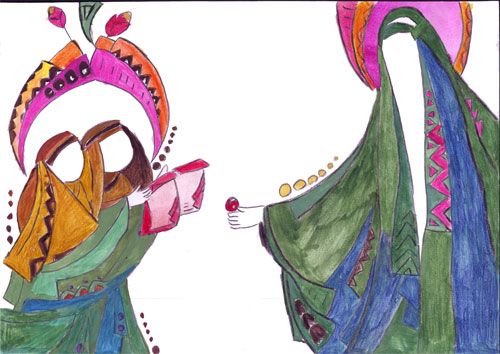 فهرست
با وجود همه کارها و گرفتاریها، از عبادت خدا غافل نمی شد. برخی شبها تا صبح به راز و نیاز با خدا مشغول بود. اما با وجود این همه عبادت، باز هم نگران بود؛ نگران از سفر آخرت. به پیامبر خدا می گفت:
سوگند به خدا که اندوهم شدّت می یابد آنگاه که می اندیشم من برای سفر طولانی آخرت چه آماده کرده ام!

در زندگی مشترک با وجود تمام سختیها مایهٔ آرامش خانواده بود. آن گونه که امام علی علیه السّلام دربارهٔ ایشان می گوید:

هرگاه به او می نگریستم غم و اندوه من برطرف می شد. خدا می داند که فاطمه در تمام مدت زندگی هرگز مرا خشمگین نساخت و برای خود چیزی از من نخواست، مبادا که من نتوانم آن را فراهم کنم و شرمنده شوم.

 فاطمه یاوری نیکو در راه پیروی از خدا بود. 
حضرت فاطمه زهرا سلام اللّٰه علیها به تربیت و آموزش فرزندانش نیز توجّه خاصی داشت. در شب های قدر، به فرزندانش غذای سبکی می داد، تا بتوانند شب را بیدار بمانند و از برکات این شب بهره مند گردند.
فهرست
4- ساده زیستی
با آنکه دختر پیامبر بود، اما همچون پدر بزرگوارشان ساده می زیست. سلمان فارسی که شکوه و عظمت شاهان و شاهزادگان ایران را دیده بود، هنگامی که دختر رسول خدا را می بیند، می گوید: شگفتا، دختران پادشاهان ایران و روم بر تخت هایی از طلا می نشینند و پارچه های زربافت بر تن می کنند اما دختر رسول خدا نه چادر گران قیمتی بر سر دارد و نه لباس هایی فاخر. 
با آنکه ایشان به هنگام ازدواج، خواستگاران زیادی از بزرگان و ثروتمندان شهر داشت و حتی برخی از آنان حاضر شده بودند به اندازهٔ صد بار شتر پارچه های گران قیمت و هزاران دینار طلا مهریه ایشان کنند، اما فاطمه، علی را برگزید که از مال و ثروت دنیا جز یک شتر، یک زره و یک شمشیر، چیزی نداشت؛ و ایمان را
به ثروت برتری داد.
پس از ازدواج تا مدّت زیادی در خانه ای که اجاره کرده بودند زندگی کردند تا اینکه بعدها توانستند در کنار منزل پیامبر خانه ای بسازند. خانه ای که فرش آن حصیری بود که تنها نیمی از اتاق را می پوشاند و نیم دیگر با شن نرم پوشیده شده بود.
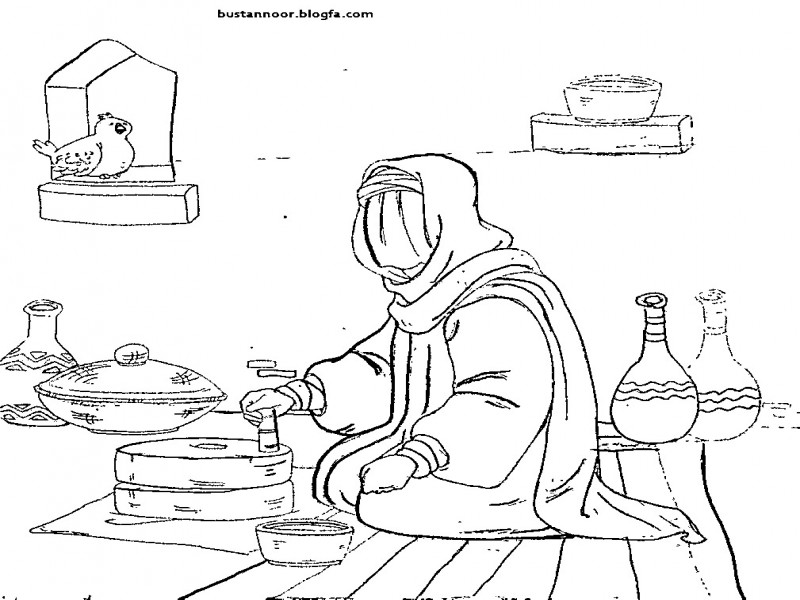 فهرست
5- ایثار و بخشندگی
حضرت فاطمه سلام الله علیها عبادت را تنها در نماز و روزه نمی دید، بلکه رسیدگی به محرومان را نیز عبادت و اطاعت از خدا می دانست. بارها فقرا به درب خانه ی او می آمدند اما با آنکه خود نیازمند بود ، آنچه داشت به آن ها می بخشید.
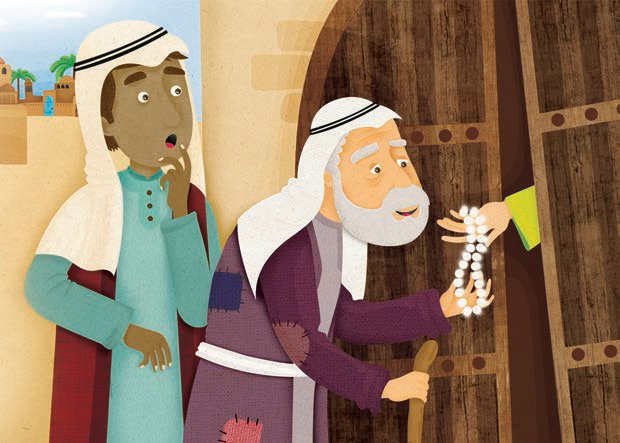 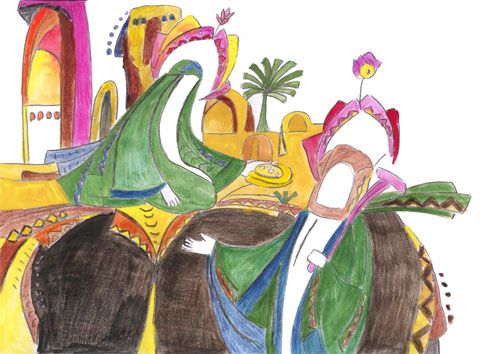 فهرست
6- حضور در اجتماع
آن حضرت با آنکه سعادت زنان را در دوری از مردان نامحرم می دانست اما هرگاه حق به خطر می افتاد با حفظ حیا و وقار به میان مردم می آمد و آنان را ارشاد و نصیحت می کرد. سخنان و خطبه های آنحضرت در مسجد مدینه که باقی مانده است، نمونه هایی از حضور ضروری در اجتماع است.
     ایشان به هنگام جنگ در خانه نان می پخت و آن را برای رزمندگان می فرستاد و هرگاه نیاز بود در جبهه به مداوای مجروحان و آب رسانی به آنان مشغول میشد.
     معارف و احکام دین را به زنان می آموخت و با گشاده رویی به پرسش های آنان پاسخ می داد و هرگز از این کار خسته و آزرده نمی شد.
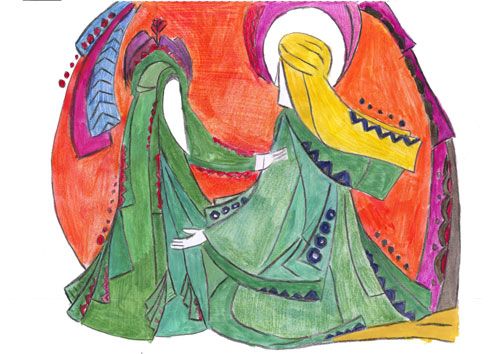 فهرست
سوره کوثر
در شأن بانوی دو عالم حضرت فاطمه سلام الله علیها نازل شده است.
فهرست
شأن نزول سوره کوثر
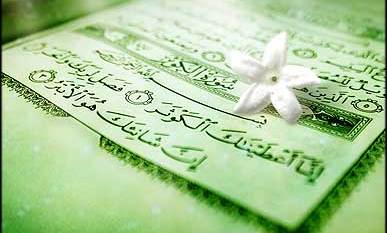 یه روزی روزگاری آدم های خیلی بد رفتن پیش پیامبر گفتن که: ای محمد! بی پسر و بی یاور تویی تنها و ابتر، خدا جوابشونو داد؛ این آیه رو نشون داد: هر کس که گفته ابتر ، خودش میشه بی یاور جایزه ی تو باشه کوثر که بهترینه ما به تو هدیه دادیم زهرا که خوبترینه
فهرست
فضیلت سوره ی کوثر
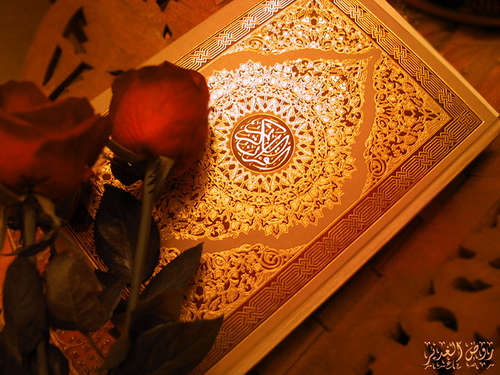 رسول اکرم (ص) فرمود:
« هر کس سوره ی کوثر را بخواند ، خداوند او را از جوی های بهشت سیراب می کند و به شمار قربانی هایی که روز عید قربان، ذبح کرده اند و نیز به تعداد مشرکان و اهل کتابی که کشته شده اند، ثواب برای او می دهد.»
از امام صادق (ع) نقل شده است که فرمود:
« هر کس سوره کوثر را در نمازهای واجب و مستحب خود بخواند، خداوند او را در قیامت از آب (حوض) کوثر سیراب می کند و او را هم سخن رسول اکرم می سازد.
فهرست
مناجات حضرت زهرا (س) :
الهی: 
خدا وندا ! مرا به رزقی که می دهی قانع ساز،
و مادام که مرا زنده نگه می داری، سلامتم بدا ر ،
و چون جانم را گرفتی مرا بیامرز و رحمتت را بر من فرود آور.
خدا یا! به پدر و مادر و هر کس که بر من لطفی کرده، بهترین پاداشت را عطا کن.
خدا یا! گذران عمر مرا در راه هدفی که برای آن خلقم نموده ای، قرار ده.
خدا وندا ! مقام و منزلت خود را در دل من افزون ساز،
و فرمانبرداری از آنچه تو را خشنود می کند،
و دوری از آنچه خشم تو را باعث می شود،بر دلم الهام کن.
ای مهربان ترین مهربانان!
مناجات حضرت زهرا سلام اللّٰه علیها، بحارالانوار، ج 92, ص 406.
فهرست
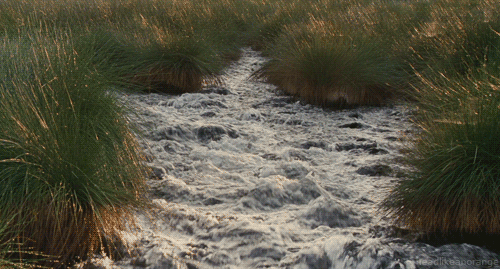 التماس دُعا
خدایا ! روانمان را چون رودِ روان ، 
پویا ، شاداب و روان گردان !
فهرست